音樂科學與教材料
第二學習階段（高小）適用
動物嘉年華
教育局 課程發展處
藝術教育組
2021 年 8 月
音樂科
課題　　：　動物嘉年華學習階段：　第二學習階段（高小）
本學與教材料根據聖桑《動物嘉年華》及浦羅哥菲夫《彼得與狼》而設計。教師可選用其他與動物相關的樂曲（見附錄一），加以調適和彈性運用本學與教材料及教學步驟。
活動一：聆聽
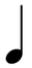 聆聽聖桑《動物嘉年華》或浦羅哥菲夫《彼得與狼》的選段，並討論作曲家如何運用不同音樂元素，帶出動物的特徵，例如體型、動作、聲音等。
通過閱讀相關選段的樂譜，教師引導學生分析當中所運用的音樂元素，如何有效地表達動物的特徵。
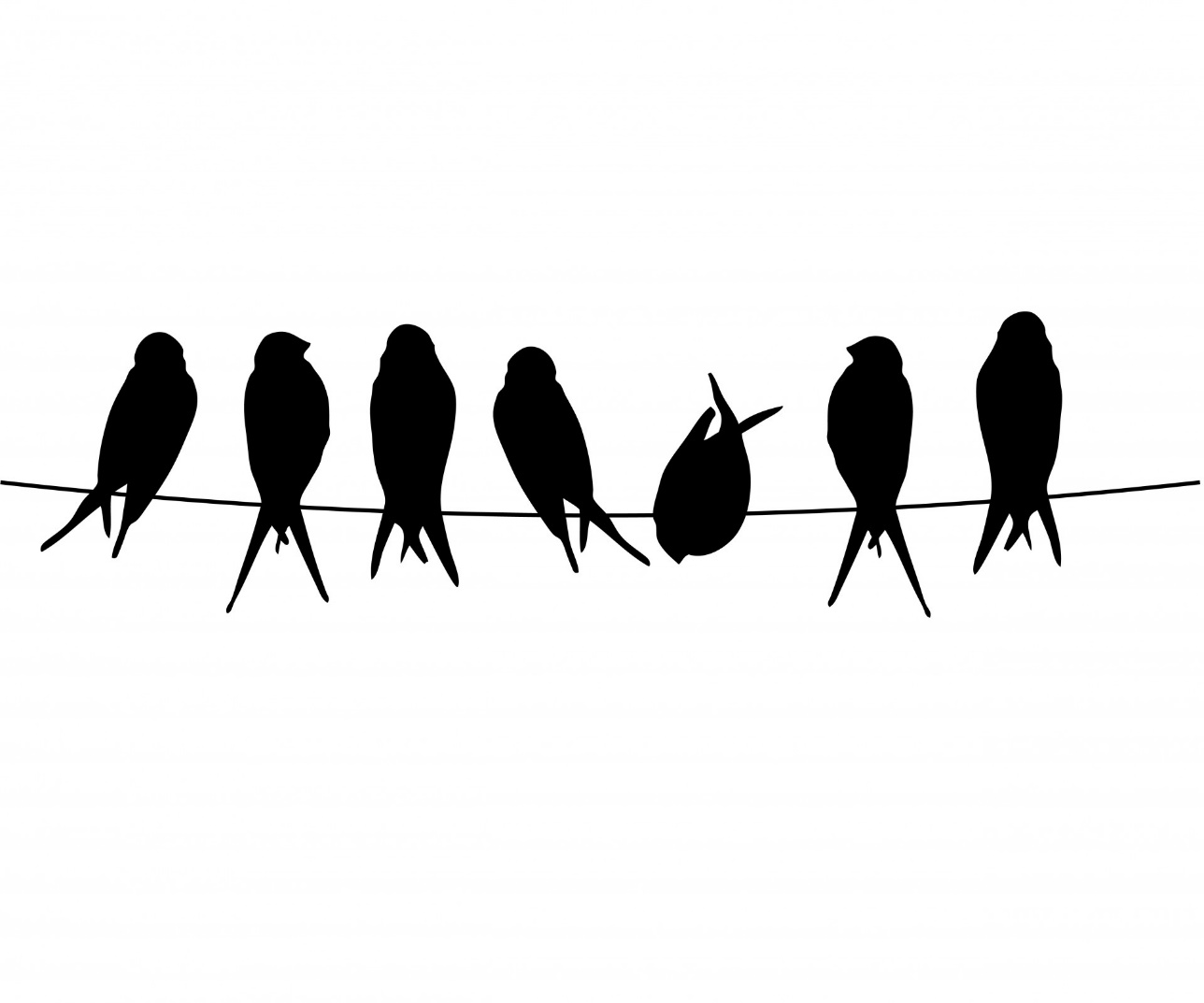 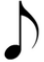 鴨子
小鳥
貓
狼
天鵝
布穀鳥
水族館
內的生物
袋鼠
大象
烏龜
野驢
獅子
公雞和
母雞
活動二：即興創作
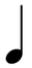 選取一種動物，並討論其特徵，例如體型、動作、聲音等。
教師與學生討論，如何根據以上的動物特徵，運用合適的音樂元素創作音樂或聲響，以代表所選的動物。
選擇合適的樂器即興創作不同聲響、節奏句及／或音樂短句，以表達所選的動物及其特徵。
教師與同學討論及制訂一系列準則來評賞創作和演出，例如創作能否有效表達所選的動物特徵、演出能否達到預期效果。
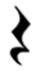 活動三：演奏
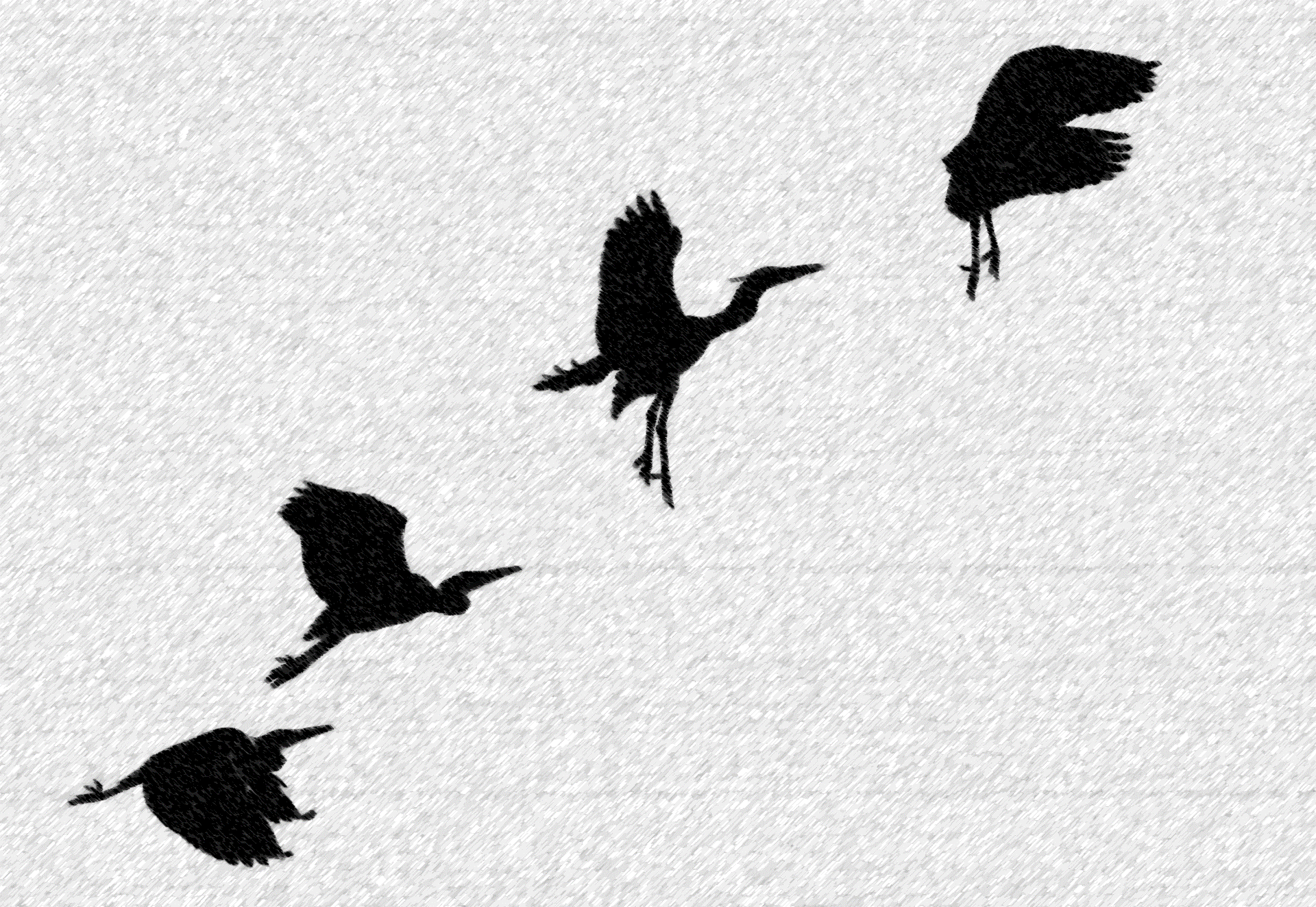 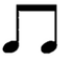 根據共同訂定的準則，評賞同學的演出，給予回饋。
同學根據所得回饋，嘗試改善創作及演出。
學生進行分組活動，以「愛護動物」為主題，結合不同動物及／或其他人物角色，構思故事大綱，並運用已創作的聲響／音樂，發展和完成簡短的創藝作品。
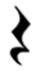 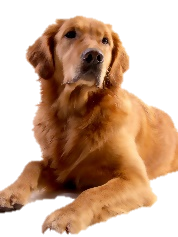 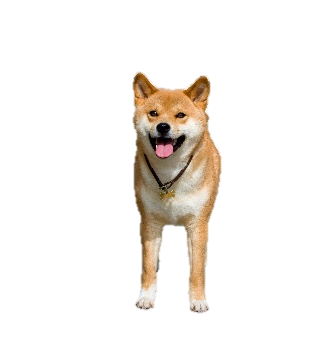 想一想……
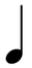 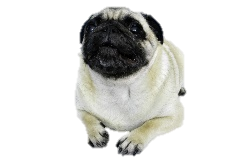 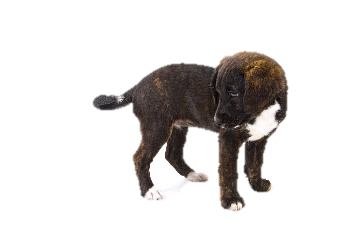 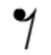 教師可與學生討論以下問題：
你（或其他親戚、朋友）有否飼養寵物？大家應該如何對待寵物？
你有留意動物的叫聲嗎？牠們不同的叫聲可能代表甚麼？你會怎樣與動物溝通和相處？
香港還有哪些動物？牠們在哪裡生活？你會運用甚麼樂器來表達牠們的特徵？
我們應如何看待動物的生命？
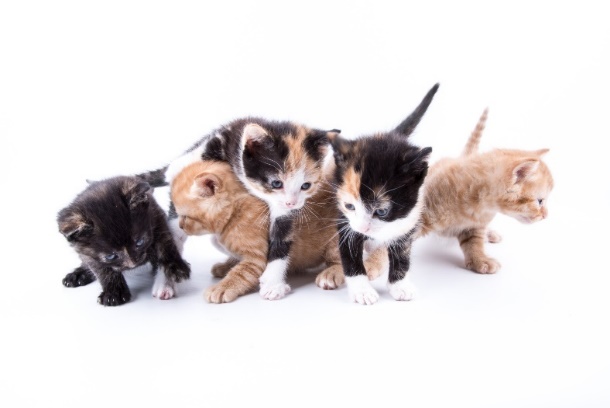 Images: www.publicdomainpictures.net
附錄一：其他與動物相關的樂曲
附錄二：參考網頁
教育局課程發展處——藝術教育學習領域網頁——「音樂薈萃．學校創藝作品」
www.edb.gov.hk/tc/curriculum-development/kla/arts-edu/student-activities/gala-musica/scw/index.html 

教育局課程發展處——價值觀教育——生命教育的主題式資源網站「愛護動物」
www.edb.gov.hk/tc/curriculum-development/4-key-tasks/moral-civic/l_and_t/life_education/animal_protection.html
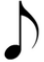 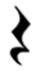 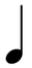 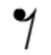 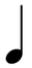 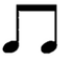